Programme ACCESS :
Vers une pédagogie inclusive et une conception universelle des apprentissages à Nantes U
Centre de développement pédagogique – Relais Handicap
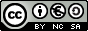 [Speaker Notes: 5 min d’intro Arnold

Ajouter CC non commercial, modif autorisée, paternité, partage à l’identique]
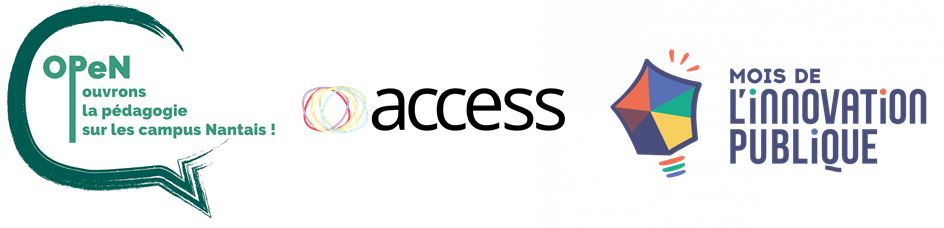 CONTEXTE DU PROGRAMME
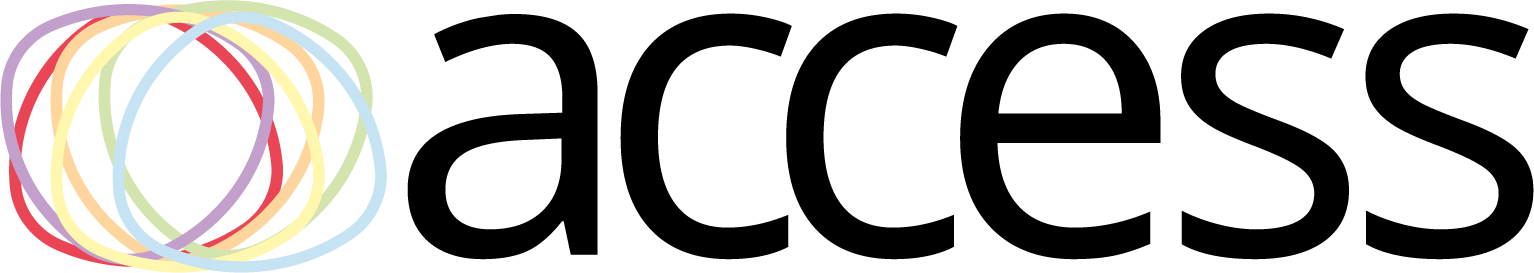 Genèse :  SDH17 de l’Université de Nantes
Des partenaires INTER pour agir (Guide)
Des actions 2017-18 fondatrices 
Des initiatives stimulantes en local et reconnues voire inspirantes à l’international entre 2018 et 2022.
Une inscription dans la dimension établissement de l’Education Ouverte
1
ACCESS | 18 oct 2022
[Speaker Notes: SDH 17
Thématique 3 - La formation autour du handicap
« Sensibiliser les personnels à la prévention des discriminations et favoriser l’intégration des personnels en situation de handicap »
Intitulé de l’action : Formation de sensibilisation au handicap pour les personnels enseignants
Thématique 4a – l’accueil, l’inclusion et la prise en compte des étudiants en situation de handicap.
« Adapter le contenu des modalités de validation des connaissances en fonction des handicaps » 
Intitulé de l’action : Tendre vers une pédagogie inclusive, sensibilisation à la conception universelle des apprentissages .
 
Thématique 7 – Les mesures en faveur de l’amélioration de l’accessibilité
Intitulé de l’action : Tendre vers des environnements physiques d’enseignement-apprentissages inclusifs

Lien vers la page de téléchargement du guide : https://cdp.univ-nantes.fr/access-des-ressources-pour-agir

Lien vers la page dédiée à l’Education Ouverte : https://intraperso.univ-nantes.fr/vision-strategie-et-grands-projets/louverture-de-la-connaissance-au-plus-grand-nombre-la-demarche-open-de-nantes-universite]
Une action emblématique de l’INTER en INTRA
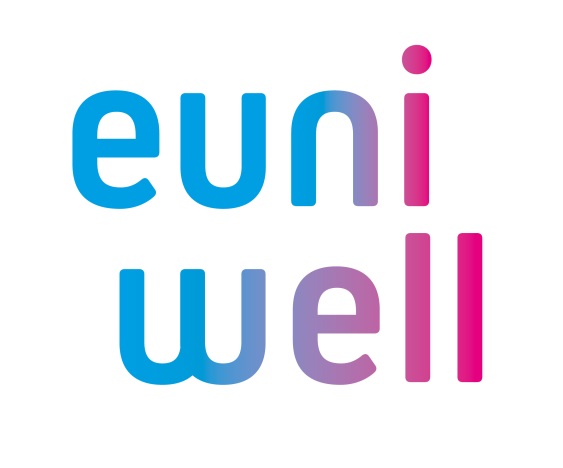 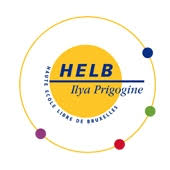 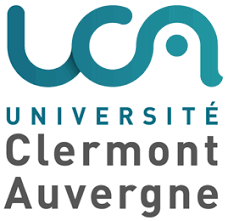 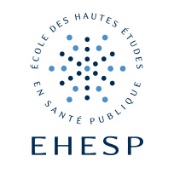 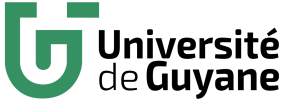 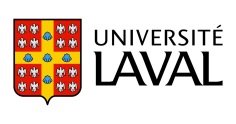 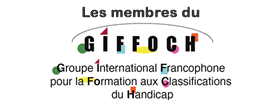 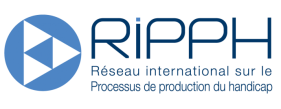 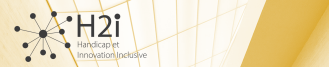 2
ACCESS | 18 oct 2022
Accompagnements individualisés
Mission Relais Handicap
Recueil de besoins individuels en matière de pédagogie
	- Réponses coordonnées (soutien technique et/ou pédagogique) entre les étudiants, le relais handicap et  les enseignants responsables pédagogiques d’année

Pour une régulation de l’accompagnement : 
suivi individualisé de la mission relais handicap avec
	- l’étudiant (autodétermins
	- les enseignants – les personnels administratifs
	- les tuteurs étudiants spécifiques
	- les prestataires externes…
3
ACCESS |  18 oct 2022
Actions
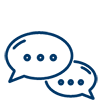 Ateliers de développement pro
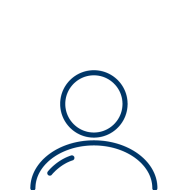 Référents
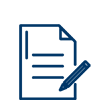 Co-production de ressources
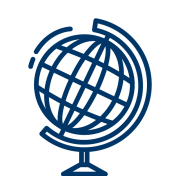 Production d’expertise
4
ACCESS |  18 oct 2022
Actions (2)
Ateliers de développement professionnel
Approche environnementale PPH + CUA
Sensibilisation aux troubles
Approche stratégique et politique du handicap dans une université
Sensibilisation à l’ergonomie cognitive et documentaire
Sensibilisation accompagnée RIPPH
Référents
        - Définition rôle, fonctions, périmètre et besoins de        	formation
        - Ateliers de DévPro
        - Co-construction d’ateliers de sensibilisation en 	composante
5
ACCESS | 18 oct 2022
Actions (3)
Co-production de ressources
	- Guide
	- Fiches de recommandations et premières pistes d’action
	- Retours d’expériences (enseignants-étudiants)
	- Objets de promotion
Production d’expertise
	- QPES Questions de pédagogie en enseignement supérieur
	- Collaboration atelier Sorbonne Paris-Cité
	- AIPU (Association internationale de pédagogie universitaire)
	- RFLA
     - CERFEE
6
ACCESS | 18 oct 2022
Les 3 ans du programme
Flyer de promotion des activités et des partenaires, internes et externes.


Lien : https://cdp.univ-nantes.fr/partager-des-initiatives/3-ans-daccess-merci-a-tou-te-s-les-contributeur-trice-s-1
7
ACCESS |  18 oct 2022
Actions emblématiques (morceaux choisis) 2022
8
ACCESS | 18 oct 2022
Ecosystème de la reconnaissance – OPeN Badge
La création d’un Open Badge valorisant les missions des tuteurs spécifiques : 

https://www.univ-nantes.fr/sepanouir-sur-les-campus/accompagnement-du-handicap/mission-relais-handicap-demandez-votre-open-badge
9
ACCESS |  18 oct 2022
Communication
Les Cahiers du CERFEE
Comprendre les parcours inclusifs et les dynamiques inclusives : observations, analyses et perspectives – Varia (65/septembre 2022)
Numéro coordonné par Diane Bedoin, Maryan Lemoine et Geneviève Zoïa
Chaudet, B. Gelly-Guichoux,S. Magdelaine, A. (2022) Observer et analyser les dynamiques inclusives à l’œuvre dans un établissement d’enseignement supérieur : l’expérience « ACCESS Tertre » à l’Université de Nantes.
https://journals.openedition.org/edso/20674
10
ACCESS | 17 oct 2022
Atelier (1)
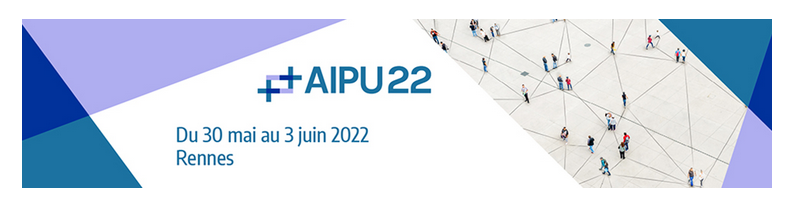 Une carte de campus pour interroger ensemble un agir en faveur de l'inclusion, Sandrine Gelly-Guichoux, Marie Blain-Pinel (Lettres Modernes), Benjamin Mathery (étudiant IGARUN)
11
ACCESS | 17 oct 2022
Atelier (2) L'accessibilité de mes documents pédagogiques
Service  de Production et d’Innovation Numérique (SPIN) 
Centre de Développement Pédagogique (CDP)

Objectifs :
Utiliser des outils pour faciliter l’accessibilité des documents outils du quotidien – options d’accessibilité intégrées-  – outils spécifiques – ex : lecteurs d’écran)
Découvrir la conception universelle des apprentissages
12
ACCESS | 17 oct 2022
Communication Journée Etude sur l’Accessibilité
Université de Tours – Présentation de l’atelier co-conçu SPIN – CDP 
Veneta Adreeva – Sandrine Gelly-Guichoux
https://parm.univ-tours.fr/retour-sur-la-journee-detude-sur-lenseignement-superieur-et-laccessibilite-numerique
13
ACCESS | 17 oct 2022
Communication  Open Global Conference
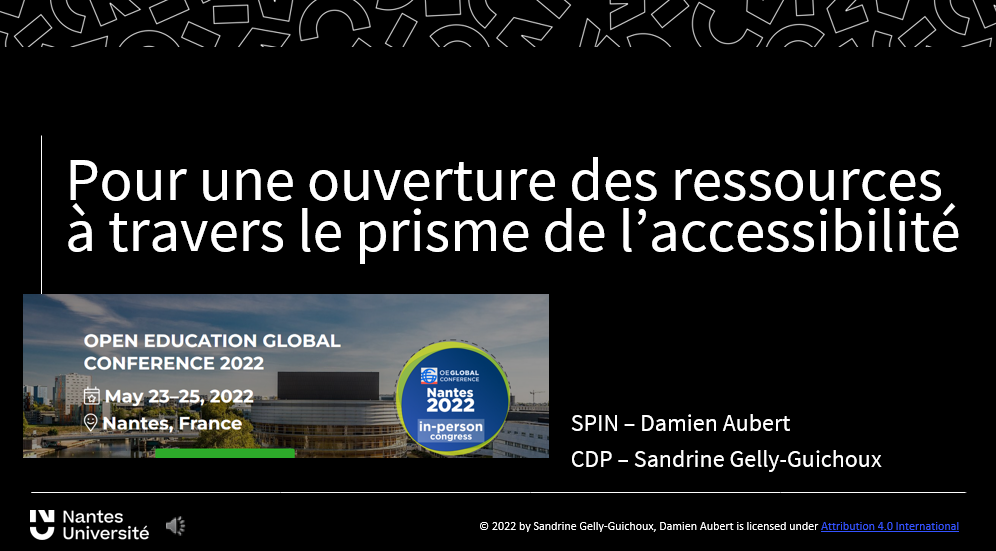 Support de présentation
https://connect.oeglobal.org/t/pour-une-ouverture-des-ressources-a-travers-le-prisme-de-laccessibilite/3841

Replay vidéo – 29’53
https://mediaserver.univ-nantes.fr/videos/oeg22-lightning-talks-day-3-auditorium-450/
14
ACCESS | 17 oct 2022
Développement d’outils en soutien
Mediaserver – Accessibilité  des vidéos pédagogiques
https://help.ubicast.tv/videos/transcription-automatique-des-sous-titres_04406/
15
ACCESS | 17 oct 2022
Projection 2022 - 2023
Dissémination Projet ACCESS – Tertre  (Carte – Brochure)
Actions de sensibilisation
Participation aux foulées créatives
Intégration de la réflexion à l’échelle de l’éducation ouverte
16
ACCESS | 17 oct 2022
Nous contacter
cdp@univ-nantes.fr

relais.handicap@univ-nantes.fr


ACCESS : https://cdp.univ-nantes.fr/experimenter-ensemble/soyez-auteurs-daccess-a-lun
17
ACCESS |  18 oct 2022